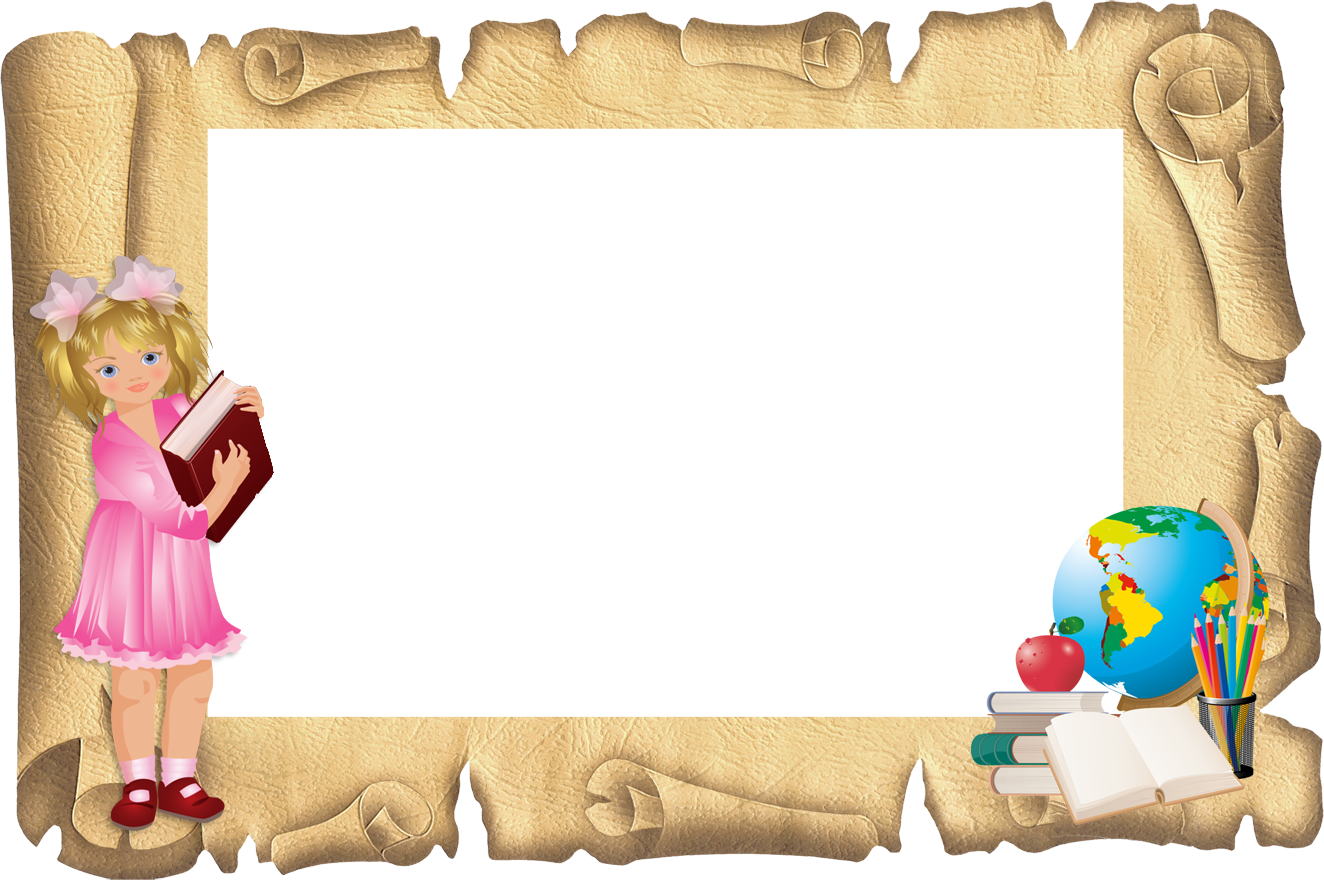 Matematika
	   2-sinf
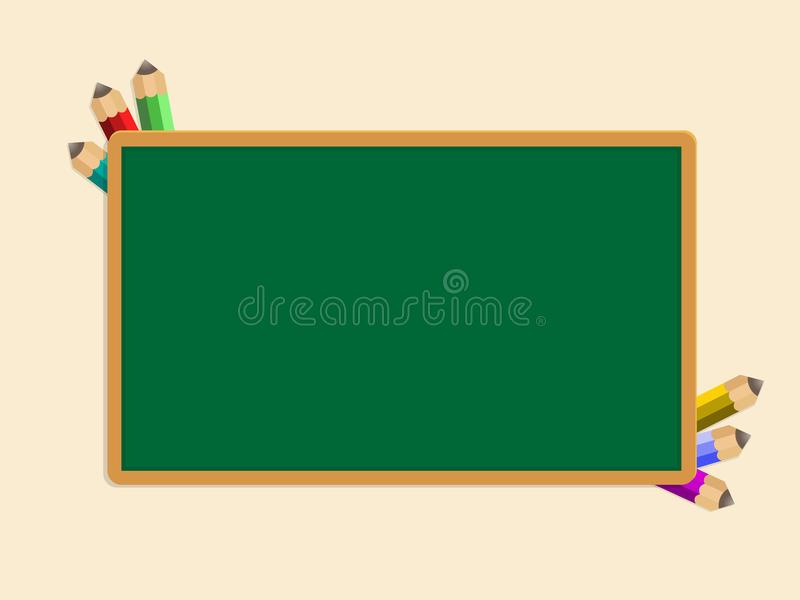 Mavzu: 
   Aylana va doira
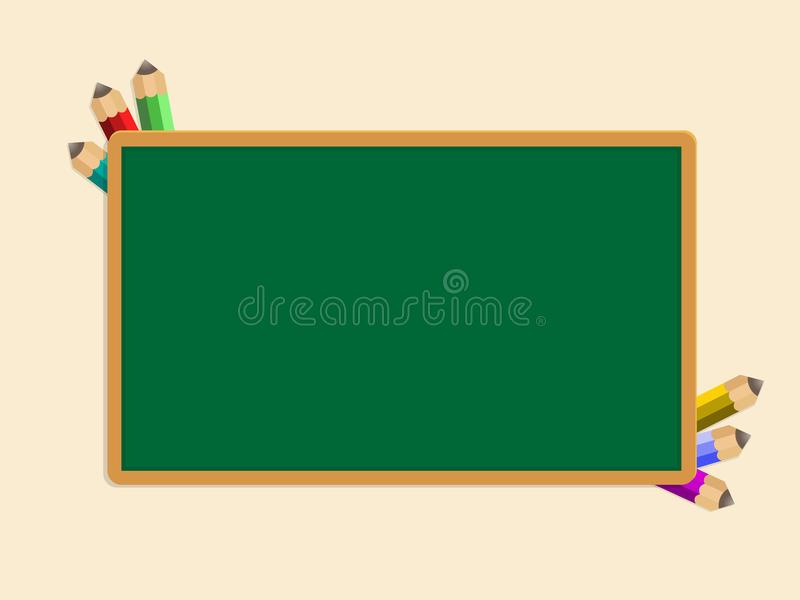 Mustaqil topshiriqni 	  tekshiramiz:
   (141-bet. 5-topshiriq)
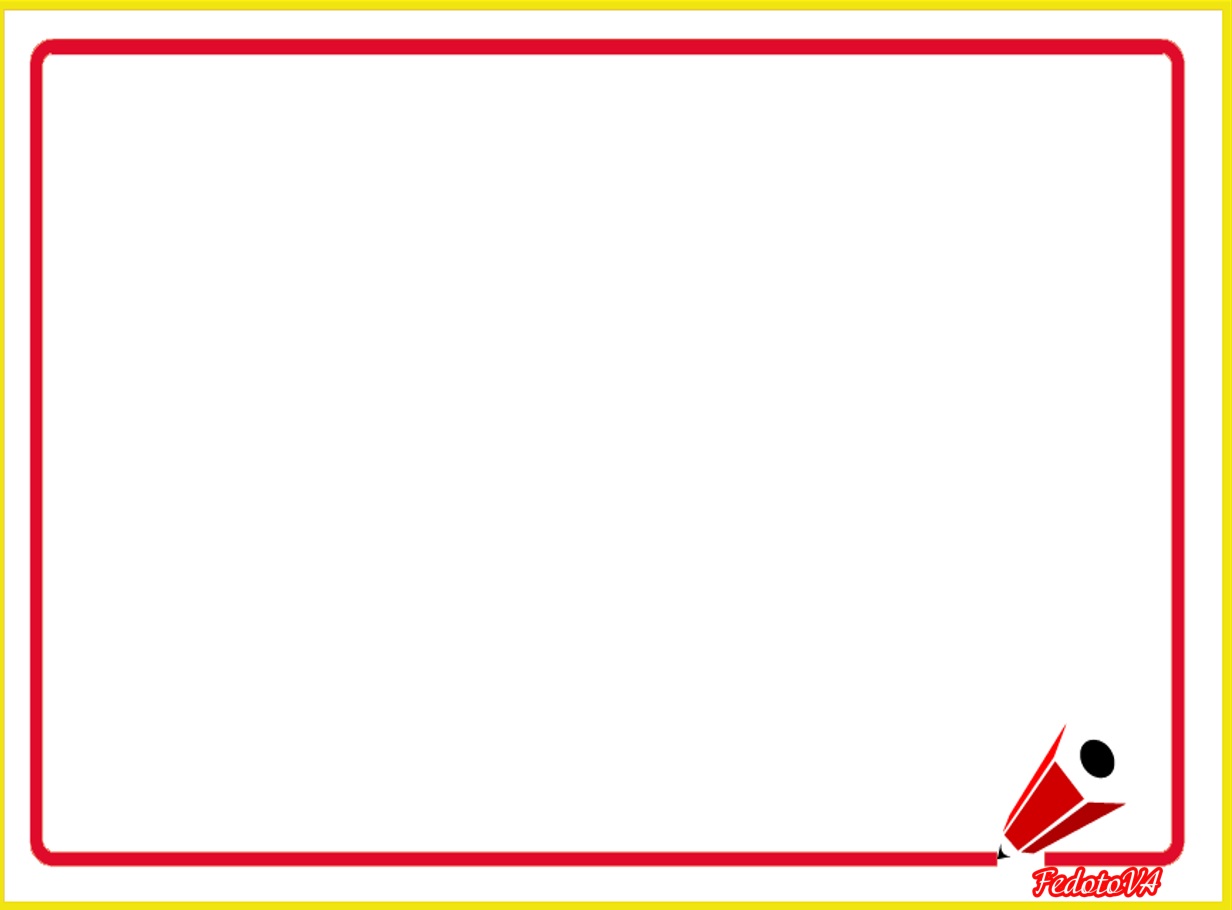 Rasmni chizamiz. Unda nechta aylana bor? Doira-chi? (141-bet)
5.
Aylana – 9 ta
Doira – 11 ta
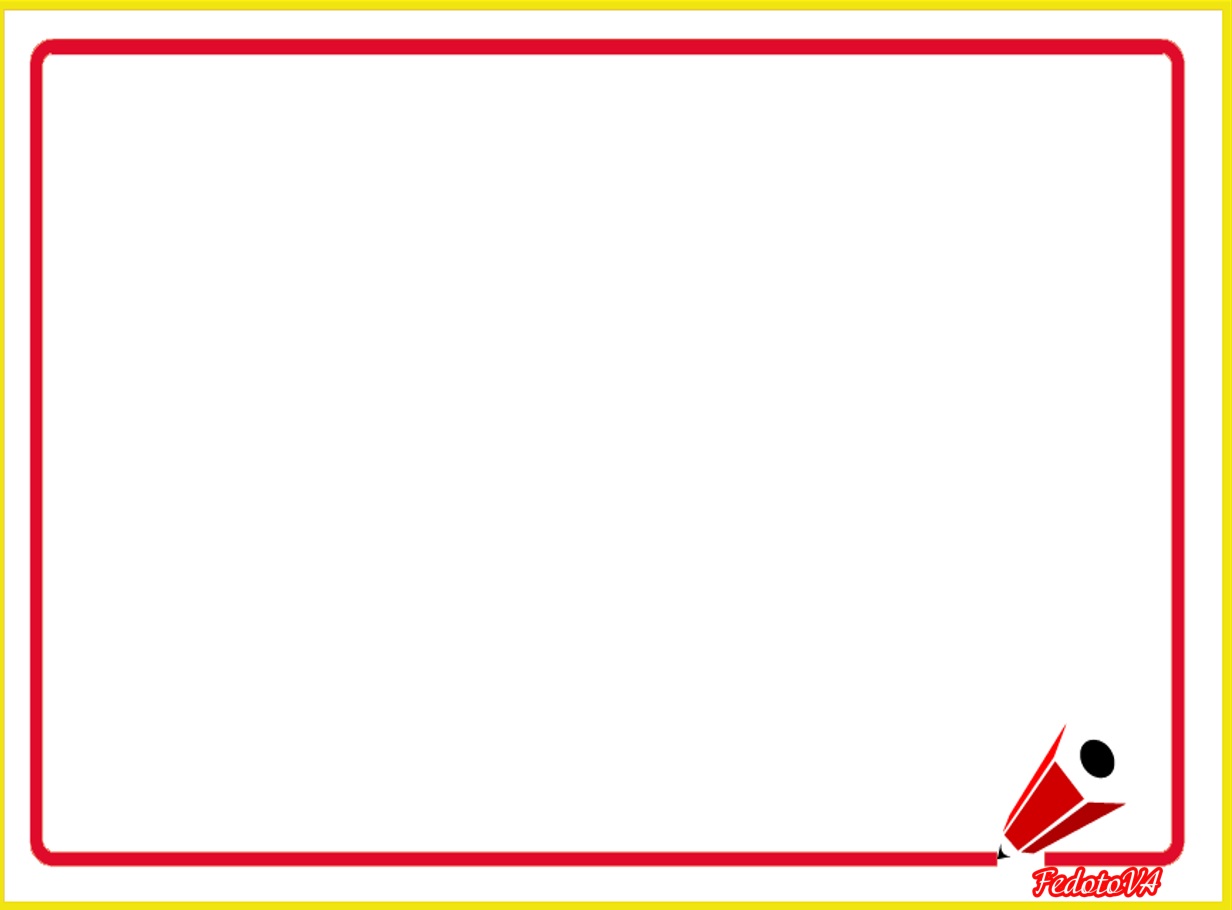 Eslab qolamiz. (142-bet)
1.
aylana
.
.
.
radius
diametr
diametr
radius
markaz
radius
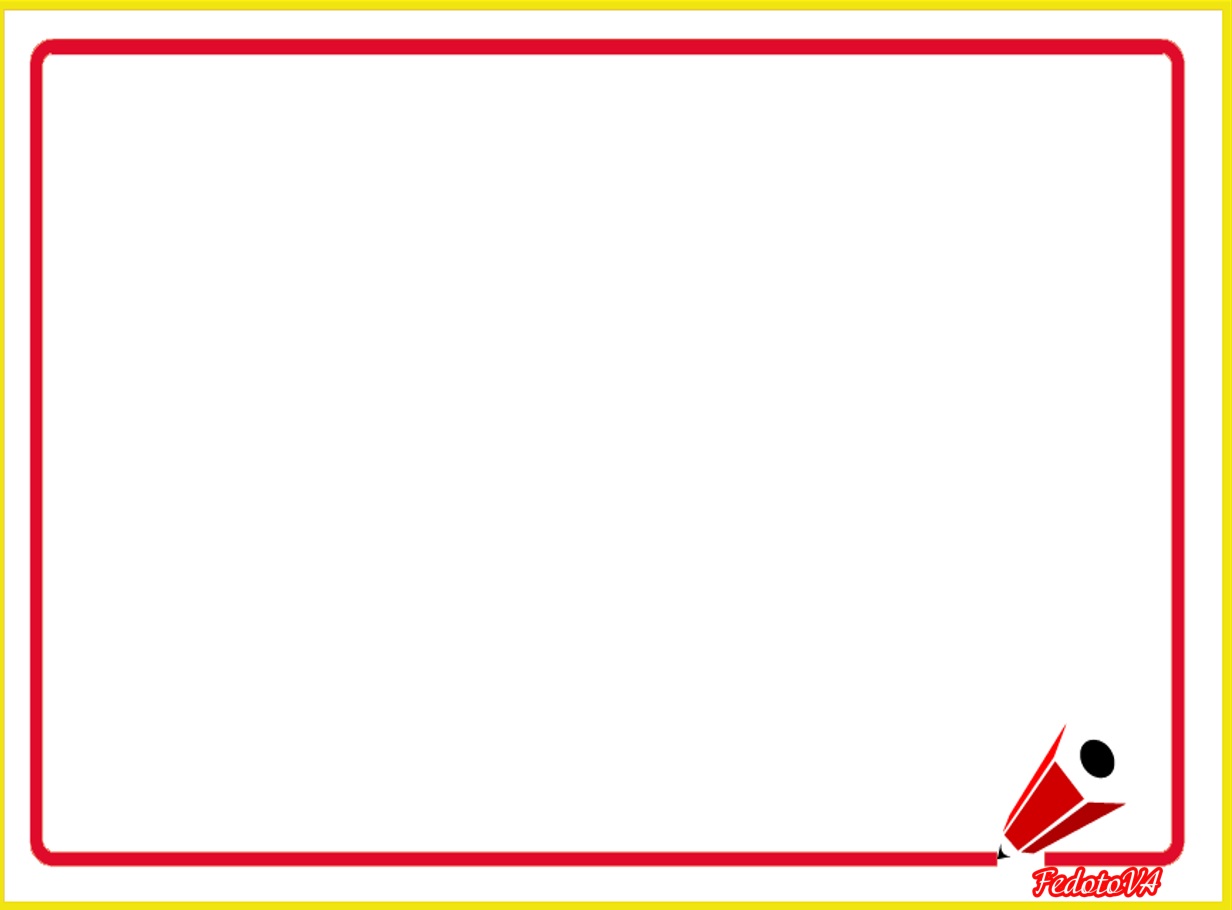 Aylana radiuslari qanday rangga bo‘yalgan? (142-bet)
2.
.
.
Aylana diametri qanday rangga bo‘yalgan?
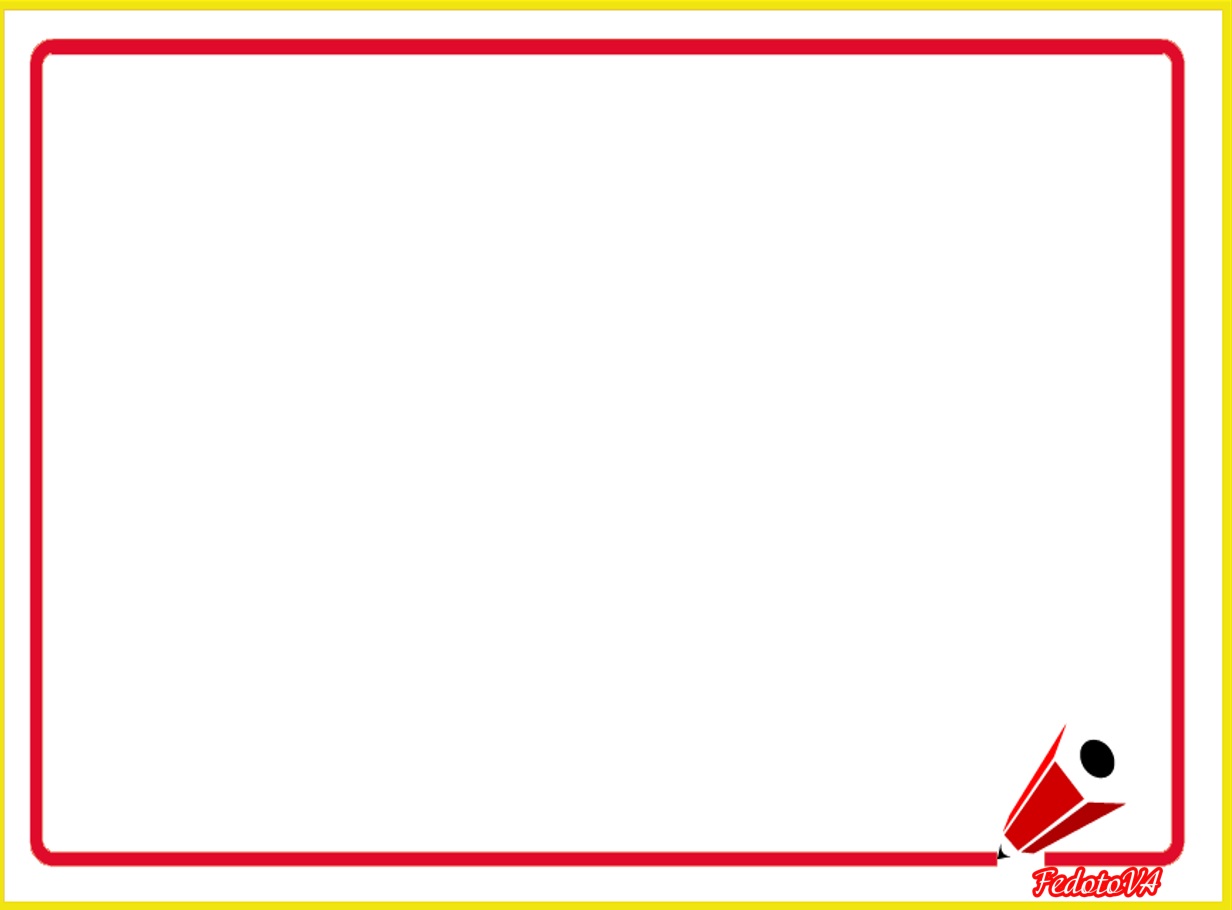 Hisoblaymiz. (142-bet)
3.
34
25
44
35
37
15
46
18
+
+
+
+
52
59
79
64
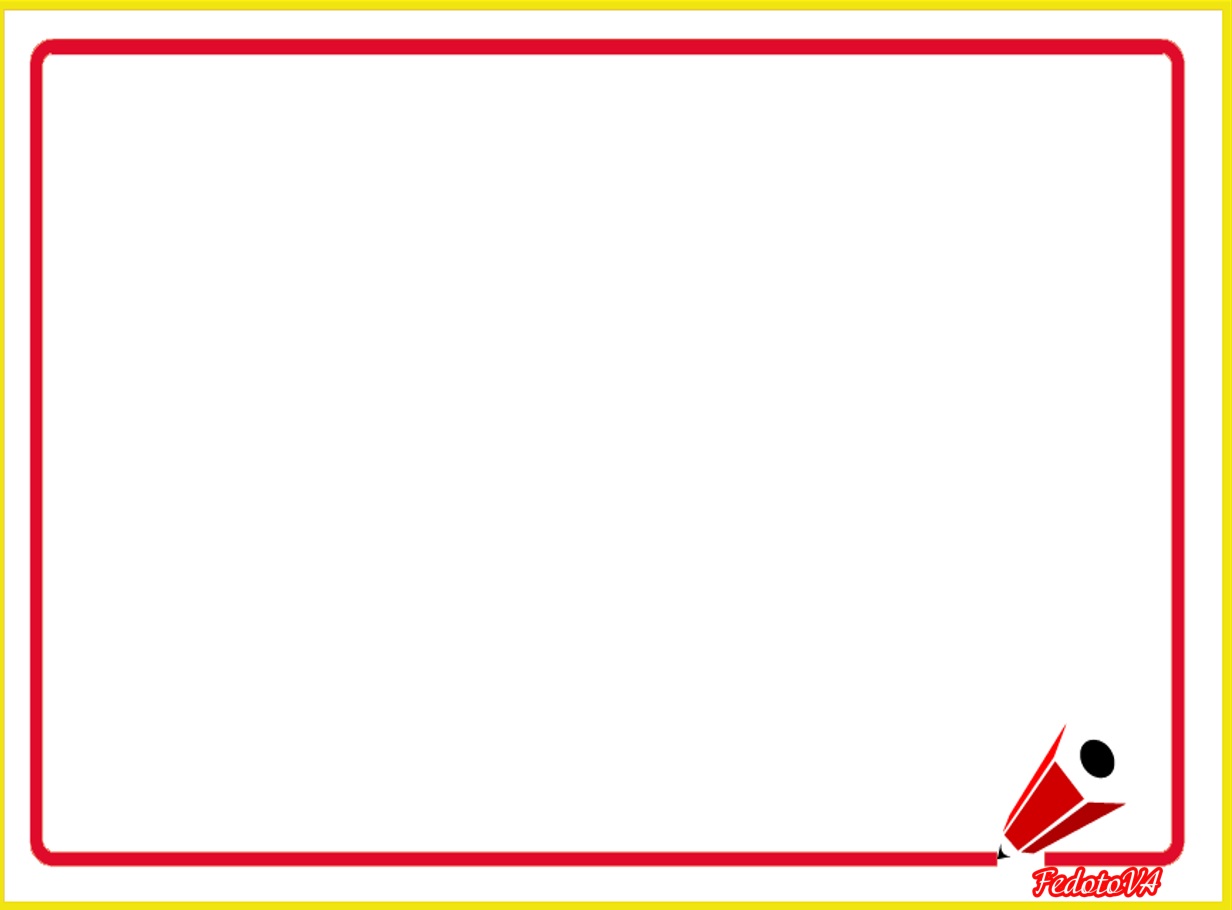 Radius va diametrlar necha santimetrdan? (142-bet)
4.
.
.
.
.
4 cm
4 cm
5 cm
50 cm
Diametr: 50 cm
Radius: 4 cm
Radius: 5 cm
Diametr: 4 cm
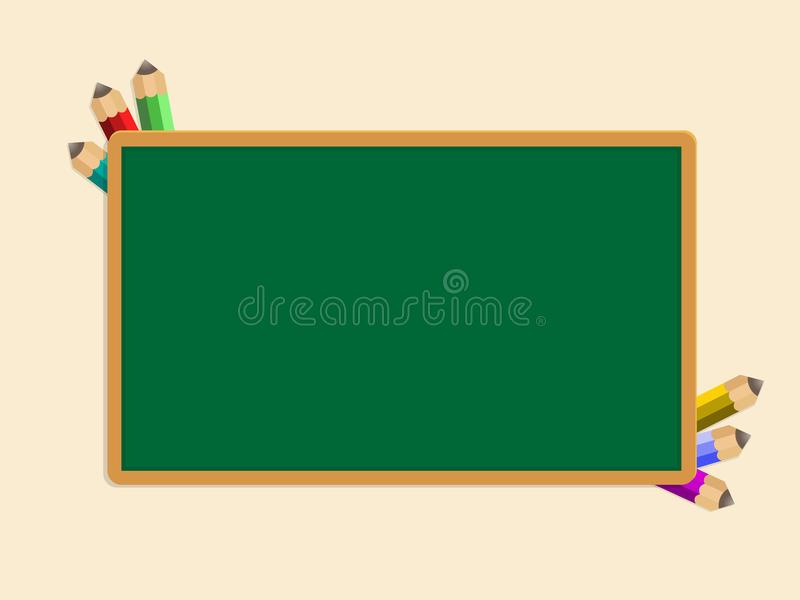 Mustaqil topshiriq:
   (143-bet. 5-topshiriq)
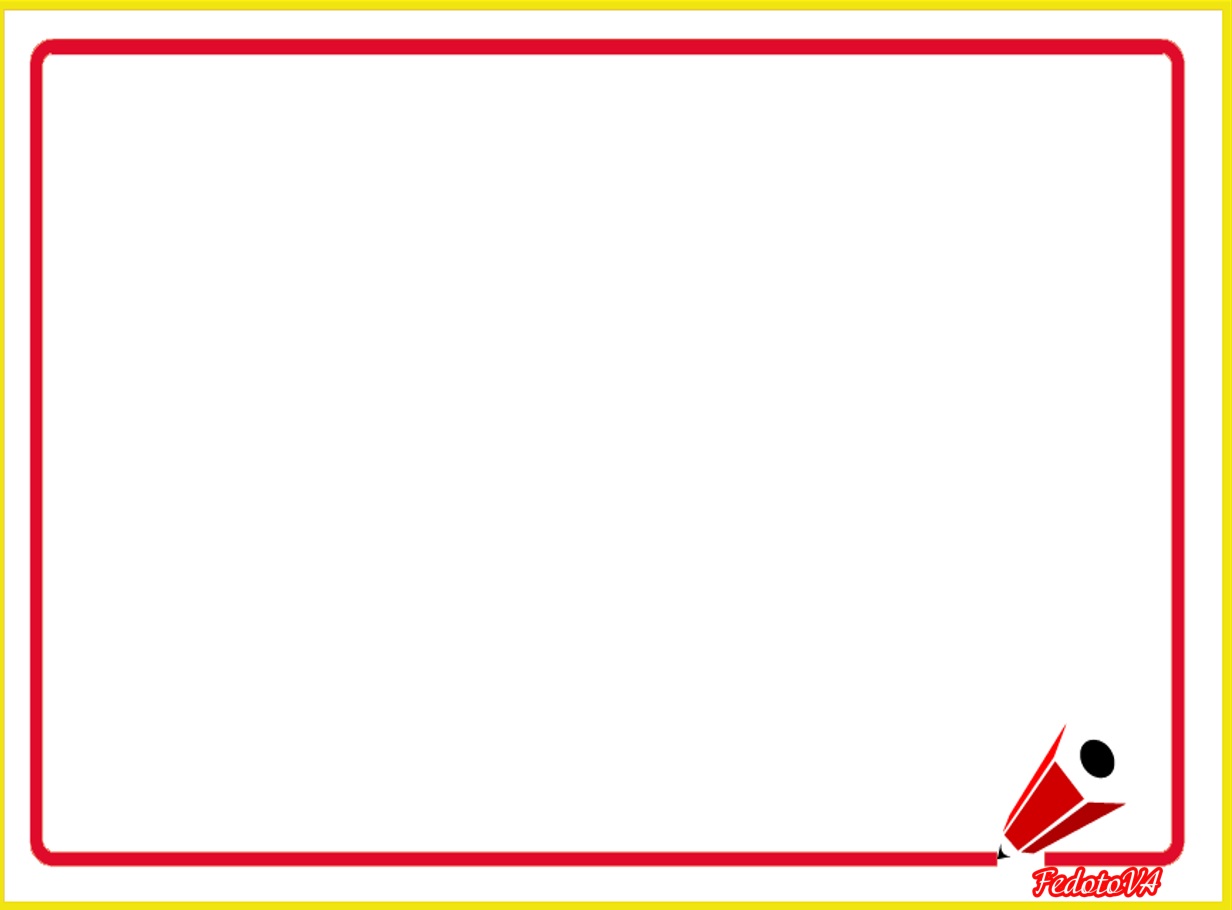 Noma’lum tarkibiy qismni topamiz. 			(143-bet)
5.
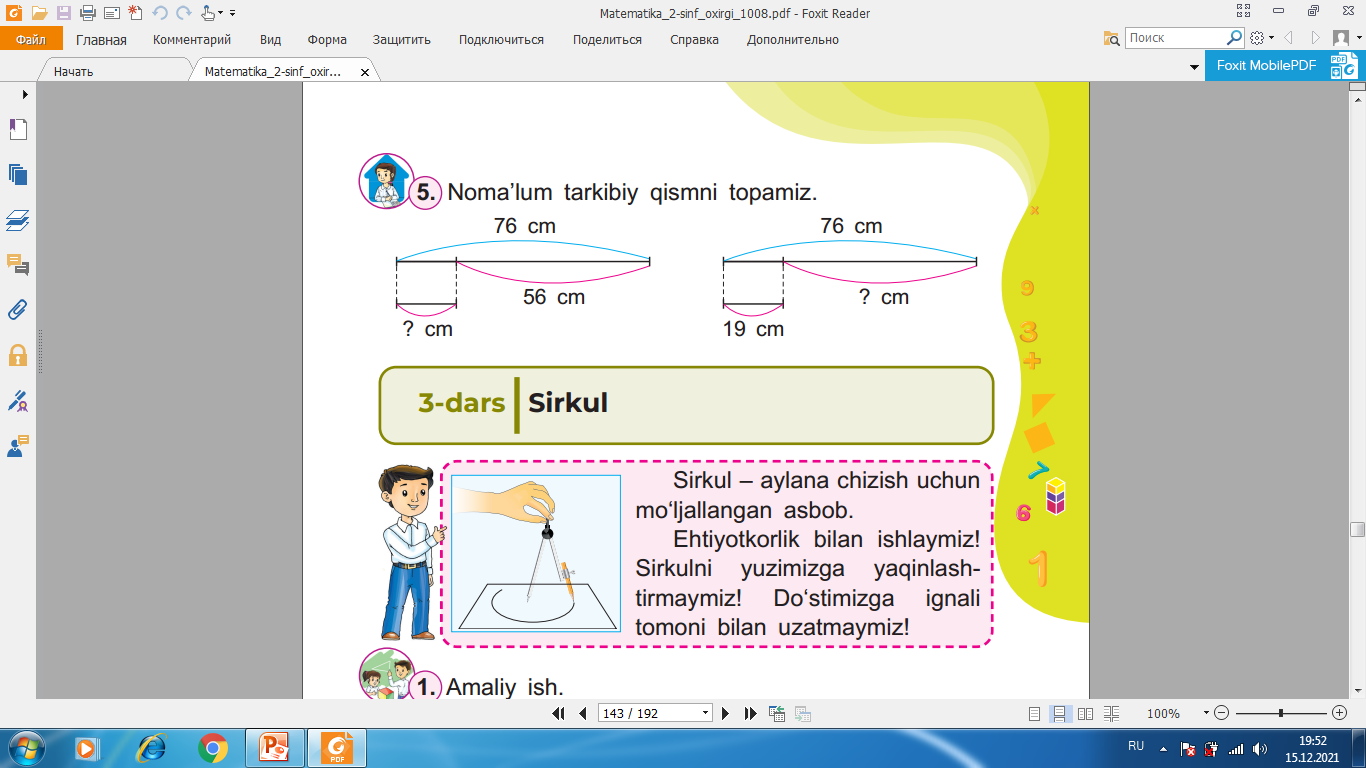 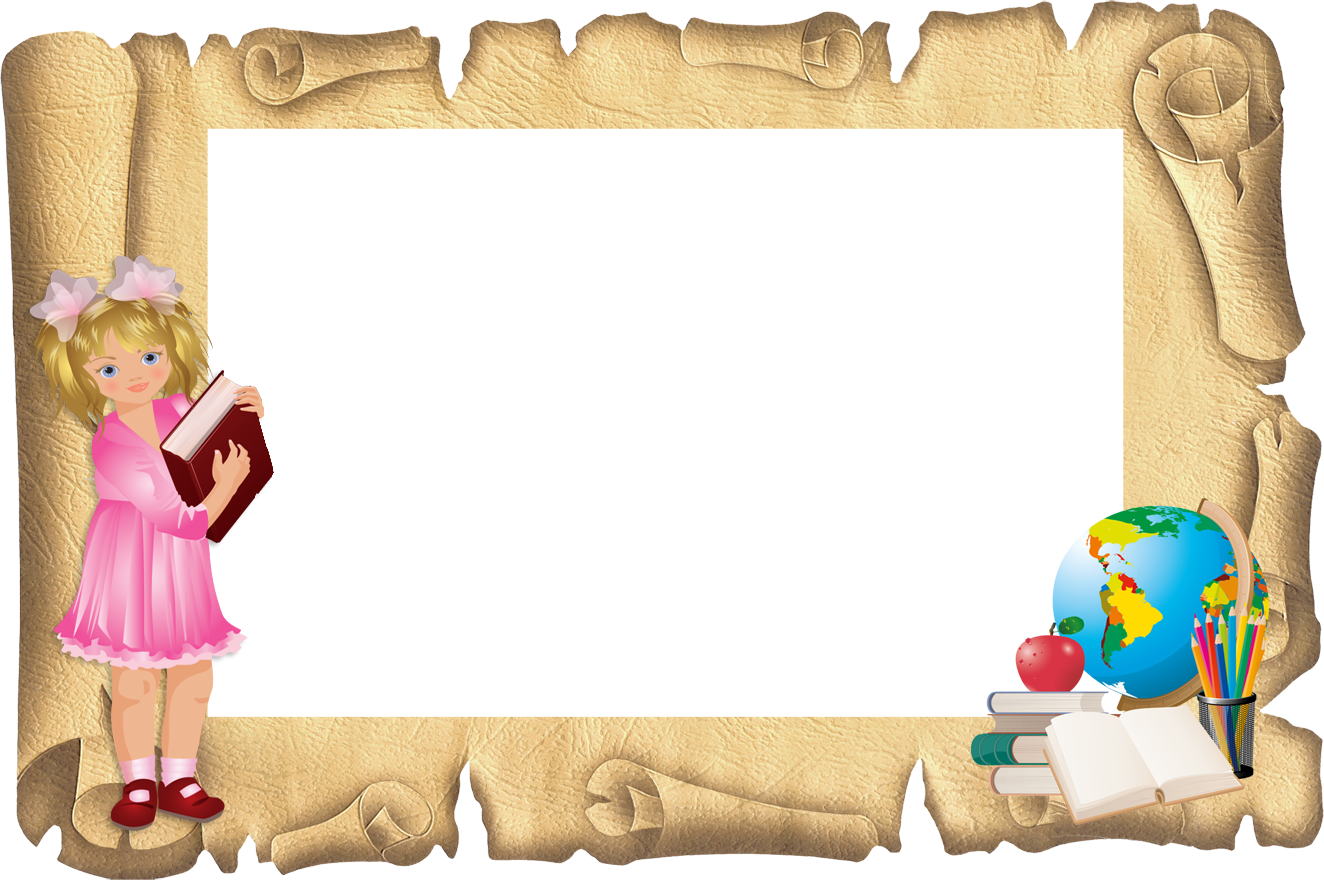 E’tiboringiz uchun rahmat!